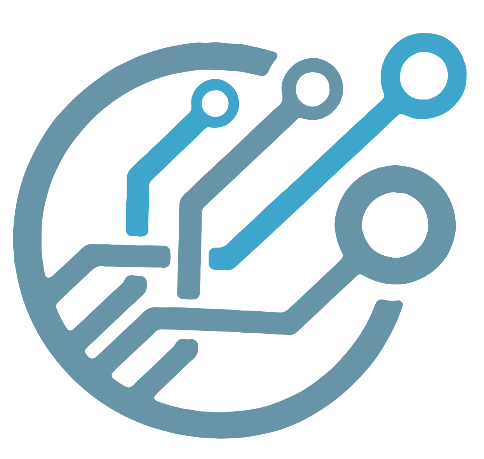 ГБУ ДО ЦТТ Адмиралтейского района Санкт-ПетербургаПрофориентационная игра «Круговорот работ»
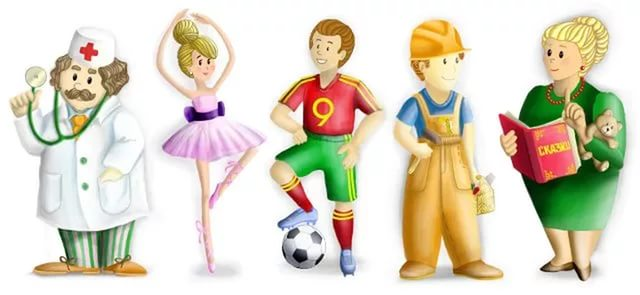 17 марта 2022 год
I этап«Найди профессию»
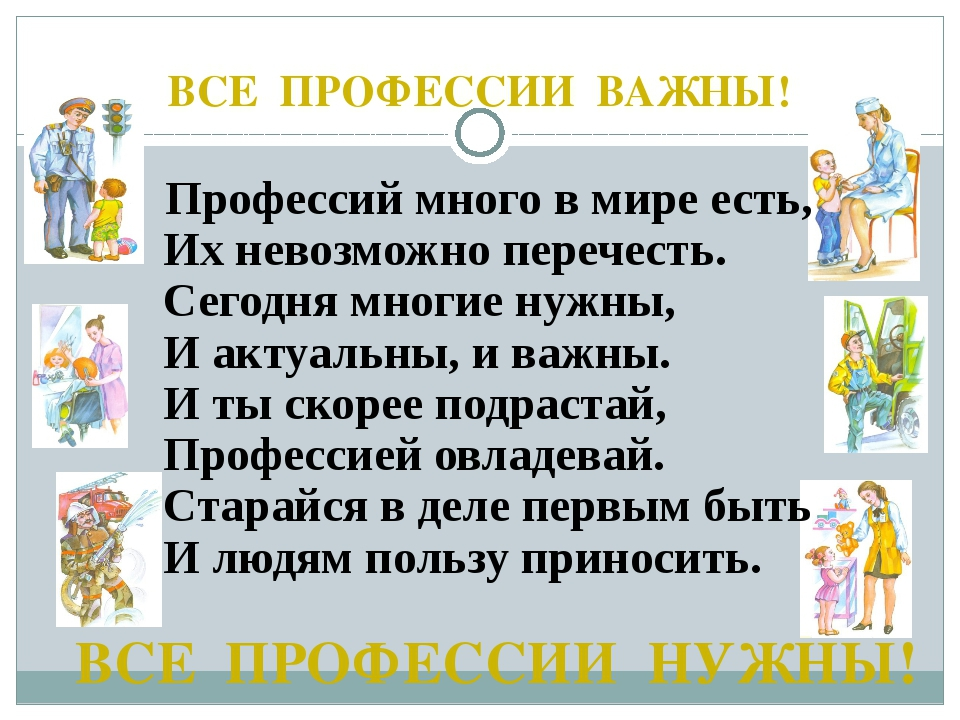 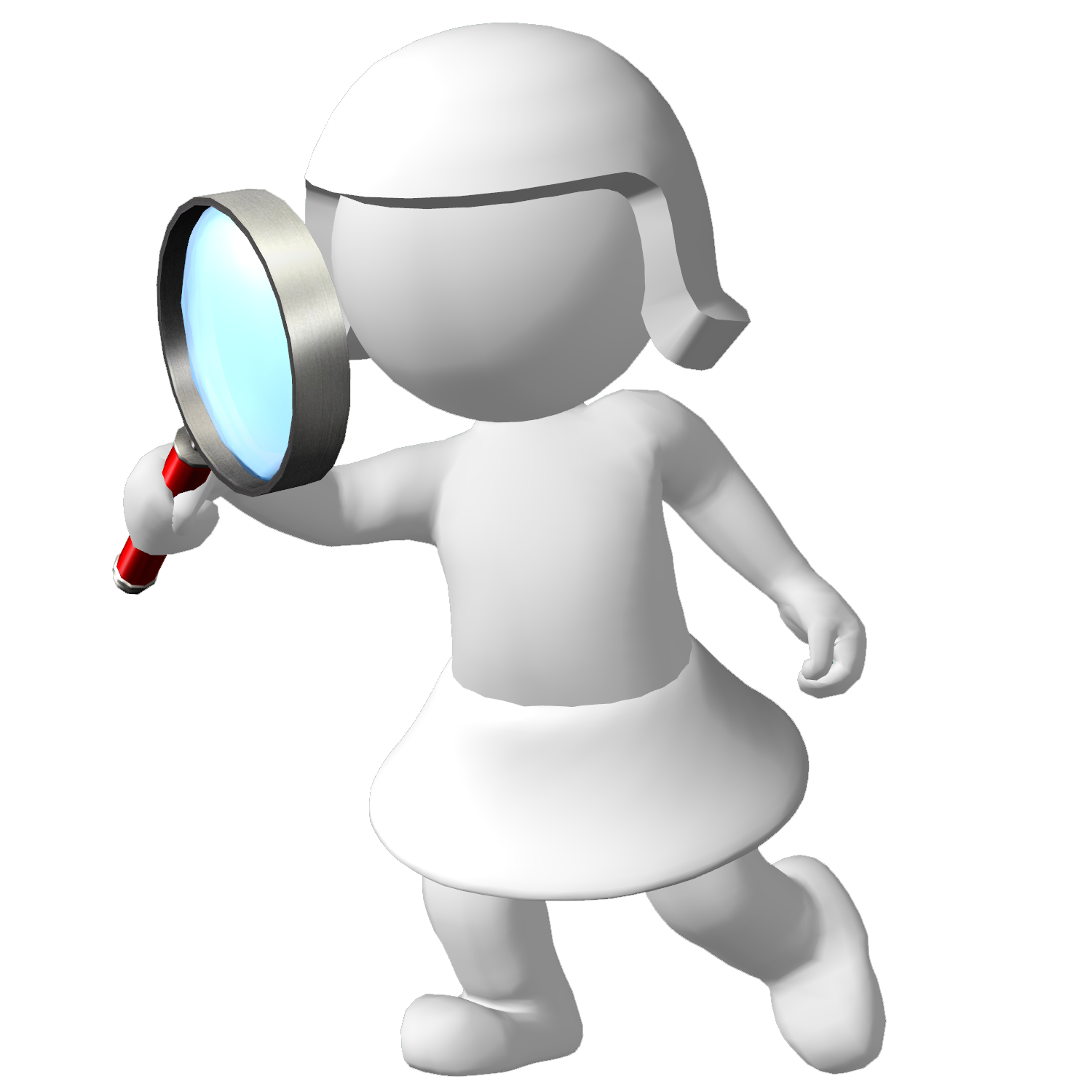 II этап
Профессии на букву
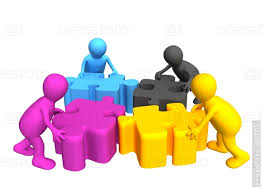 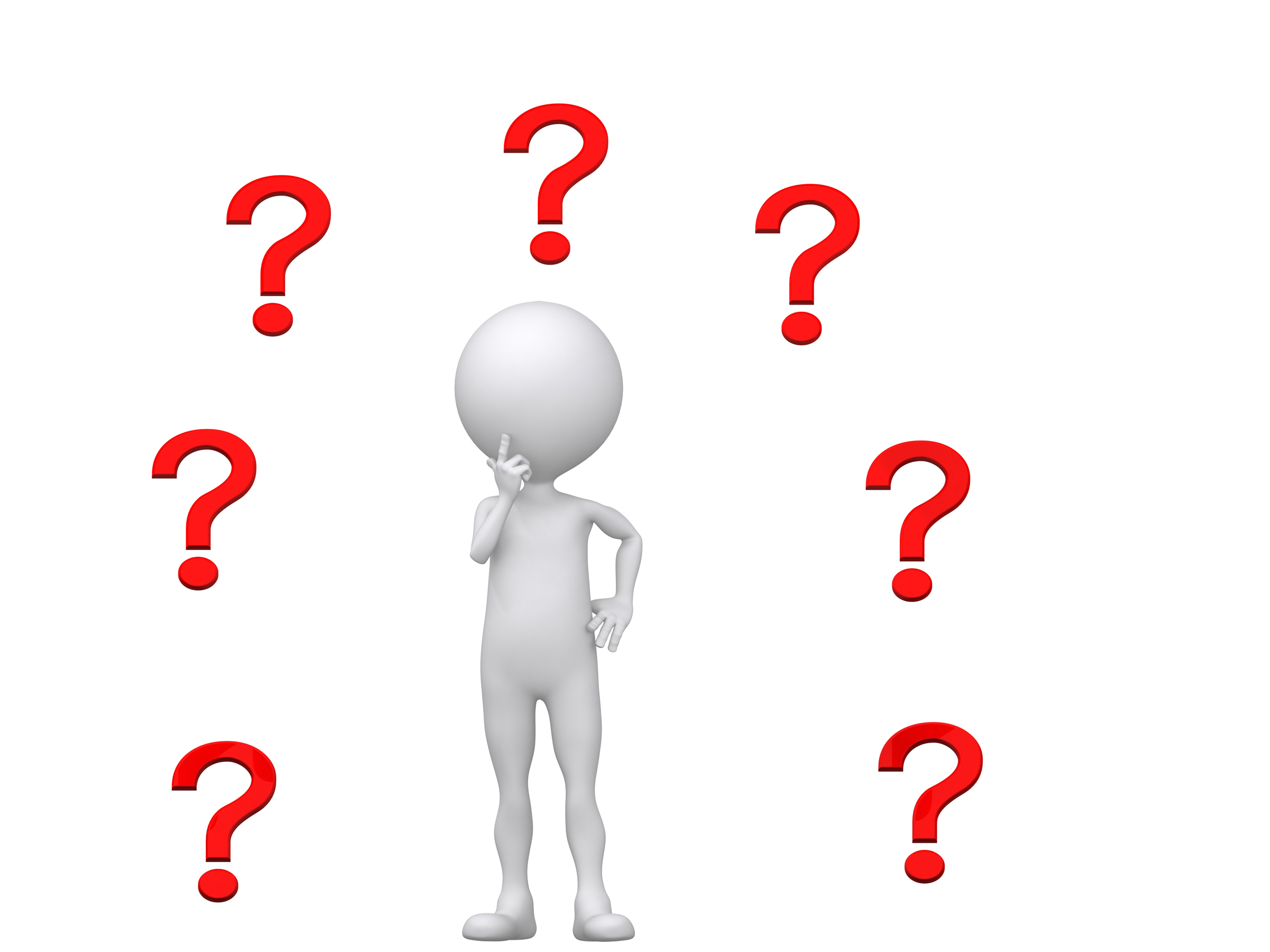 III этап 
Профи-тест
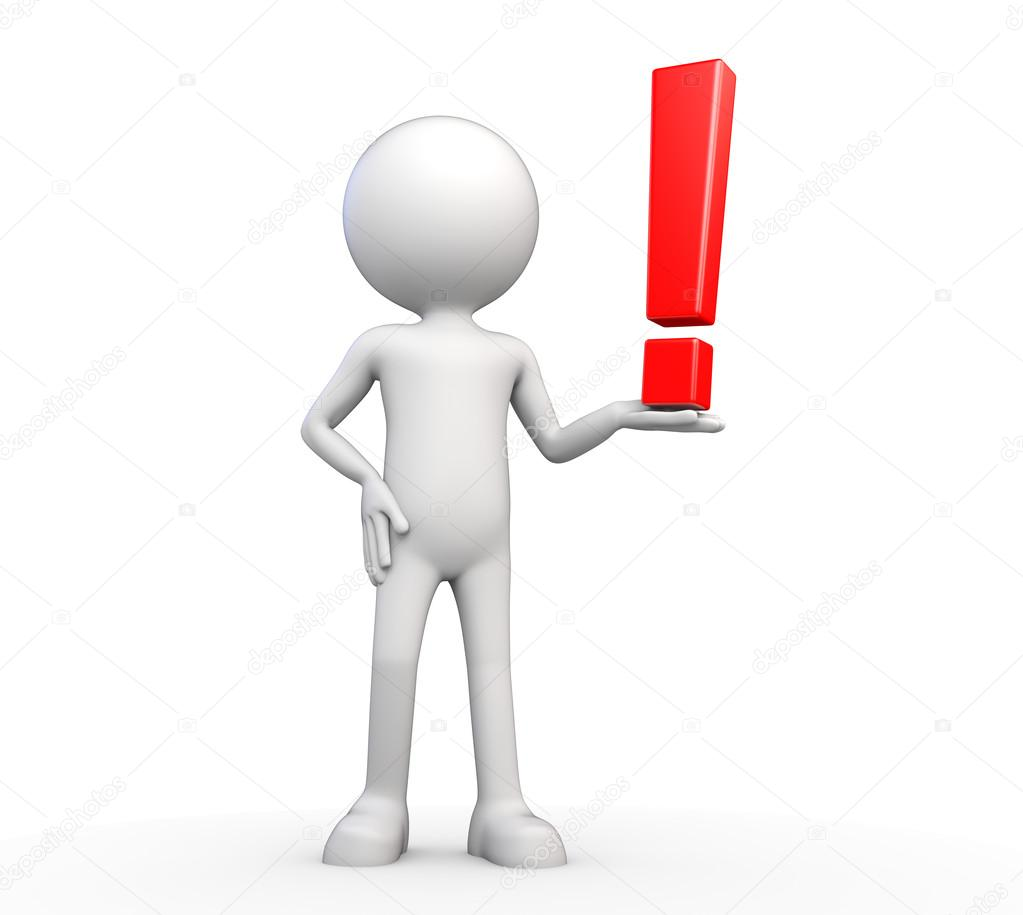 IV этап
Конкурс анаграмм
V этап
Самая-самя…
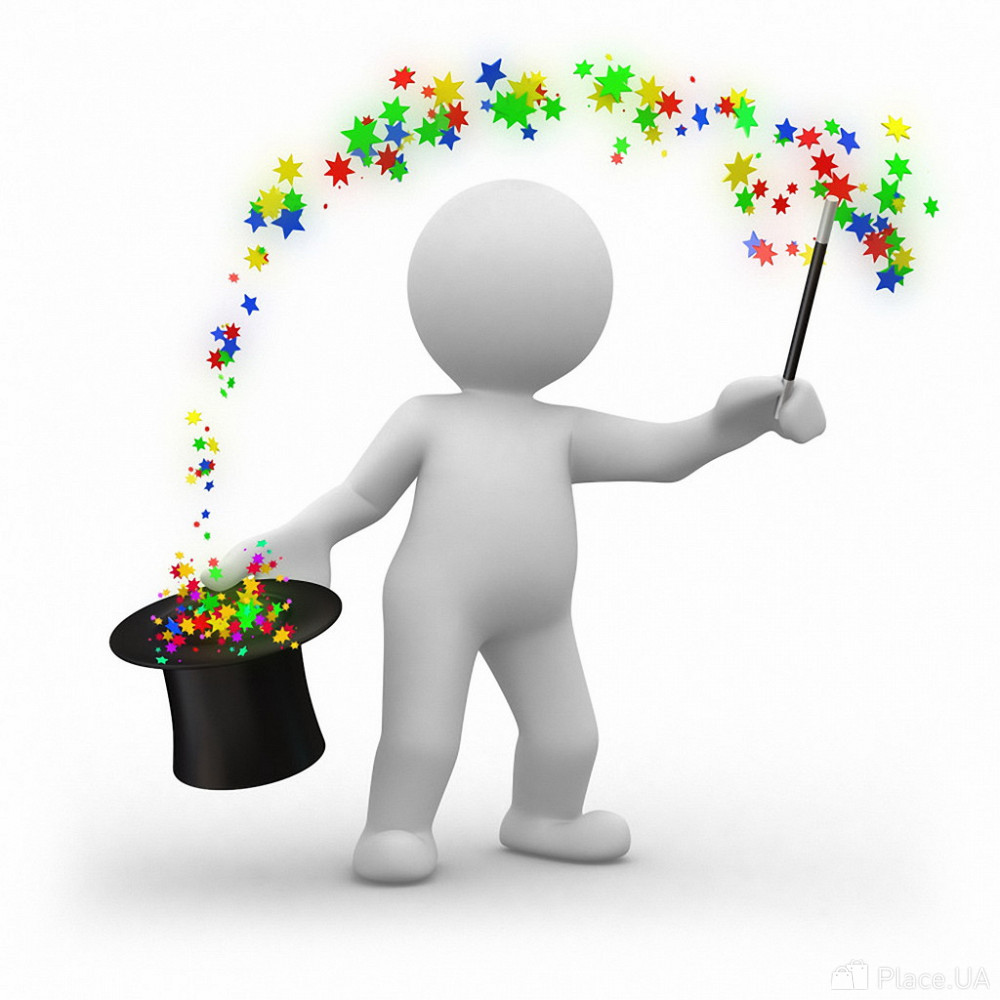 VI этап
ПРОФСЛОВАРЬ
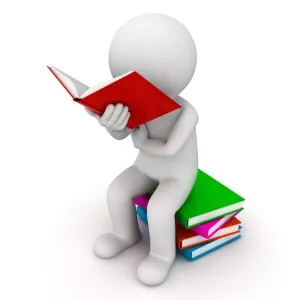 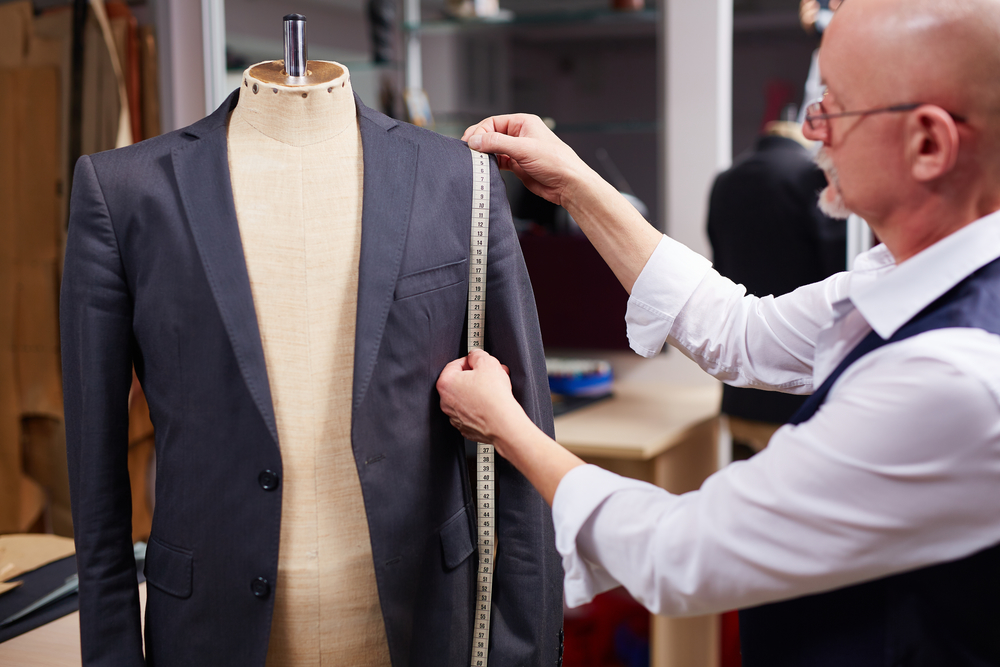 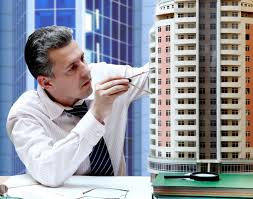 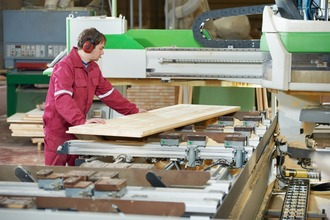 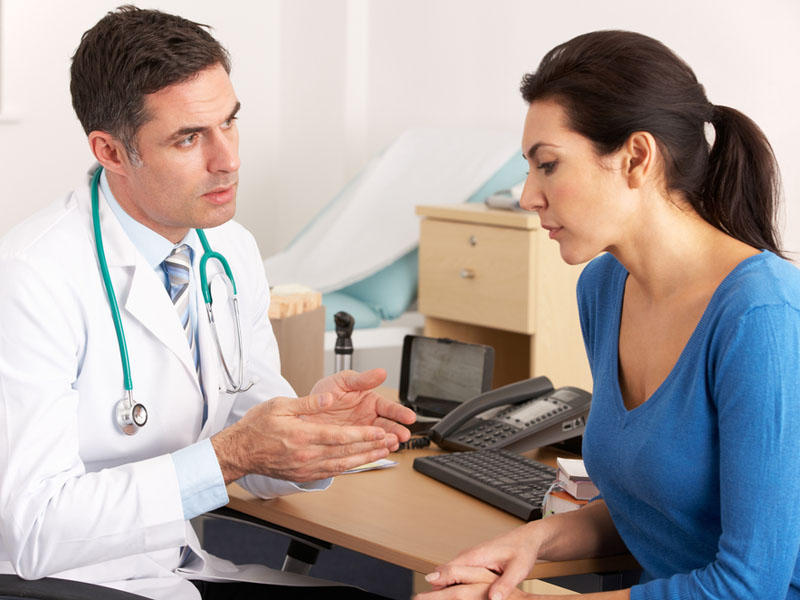 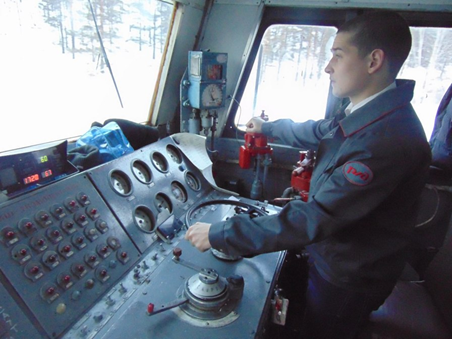 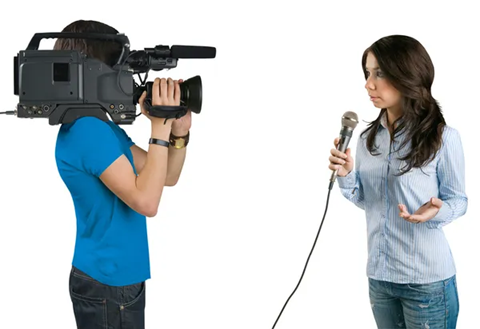 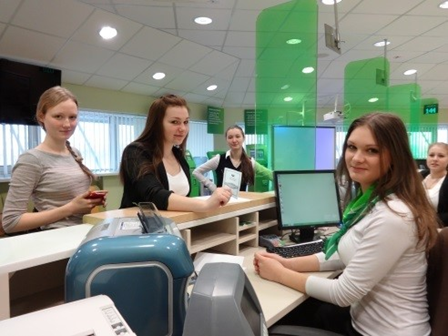 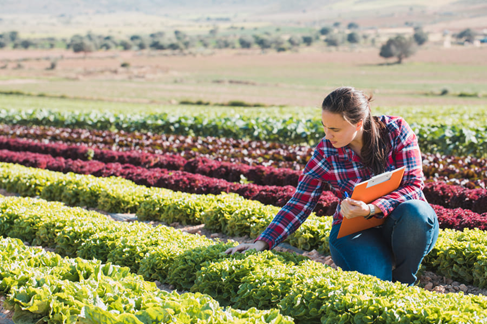 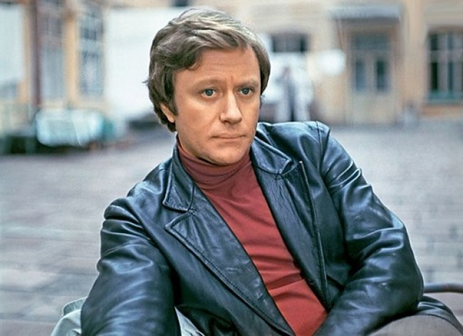 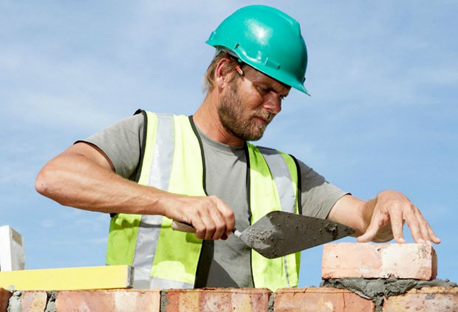 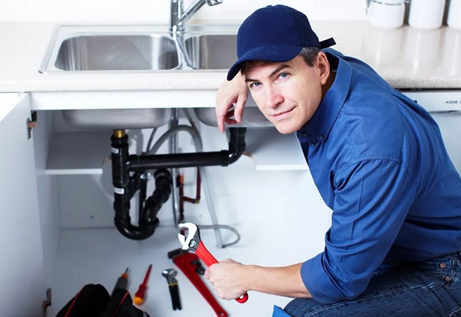 VII этап
Кроссворд
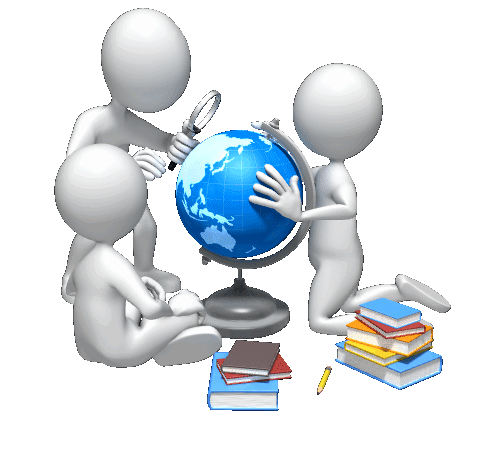 VIII этап
ВЕСЕЛАЯ ВИКТОРИНА О ПРОФЕССИЯХ
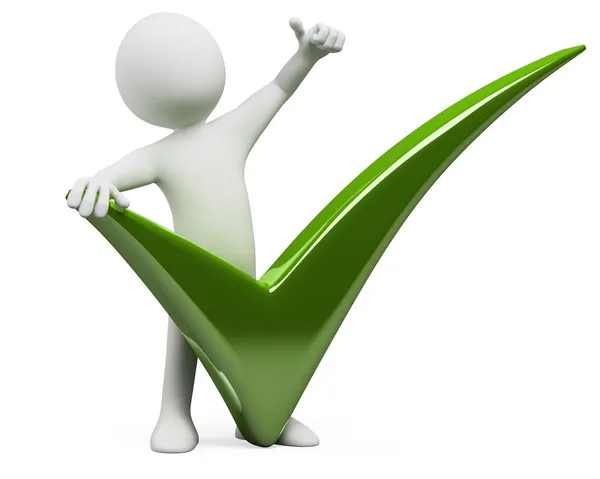 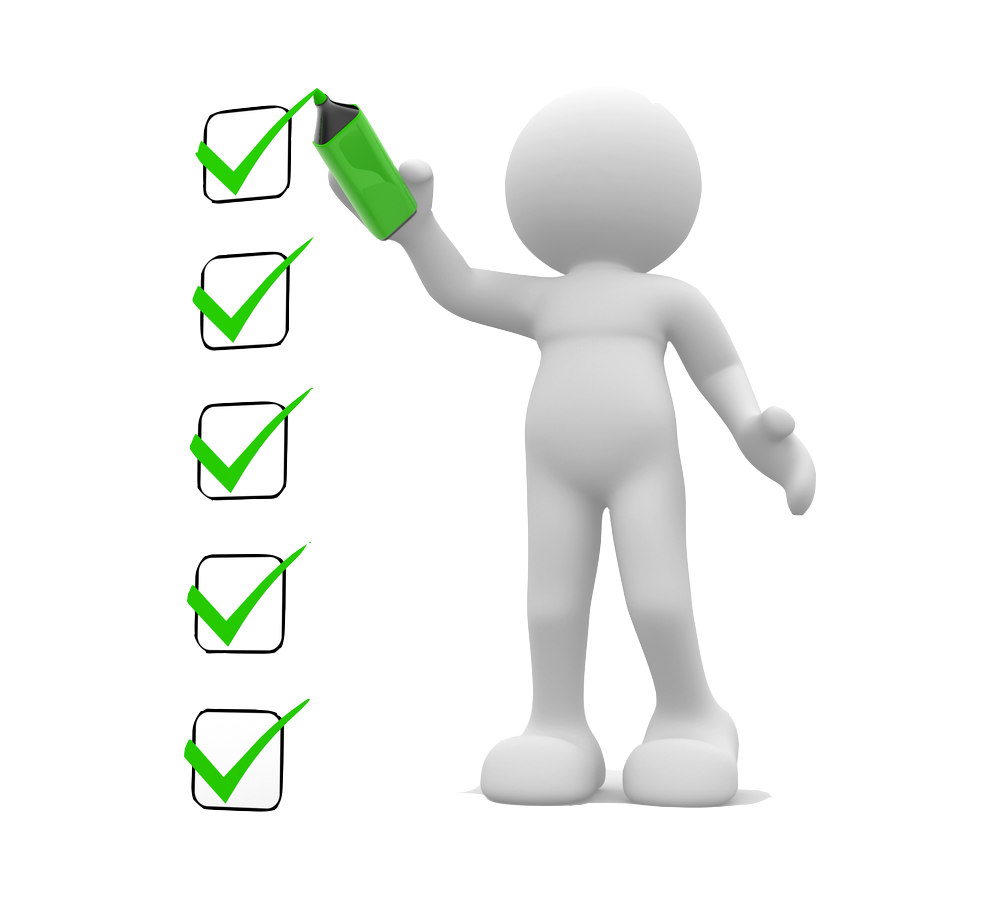 Подведение итогов
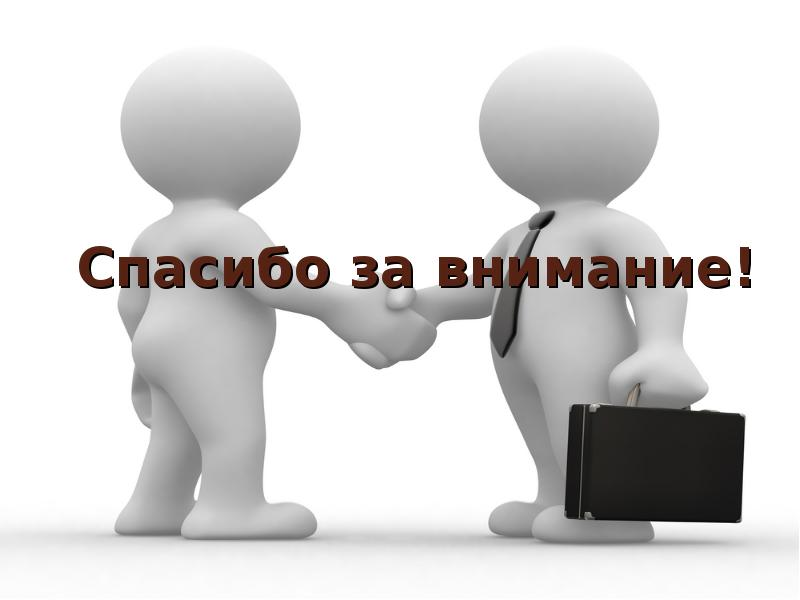